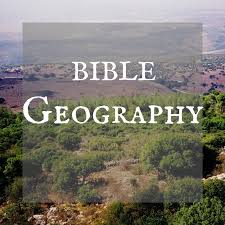 Jerusalem:Model of 1st Century City
General View of the city
2 Walls of Jerusalem
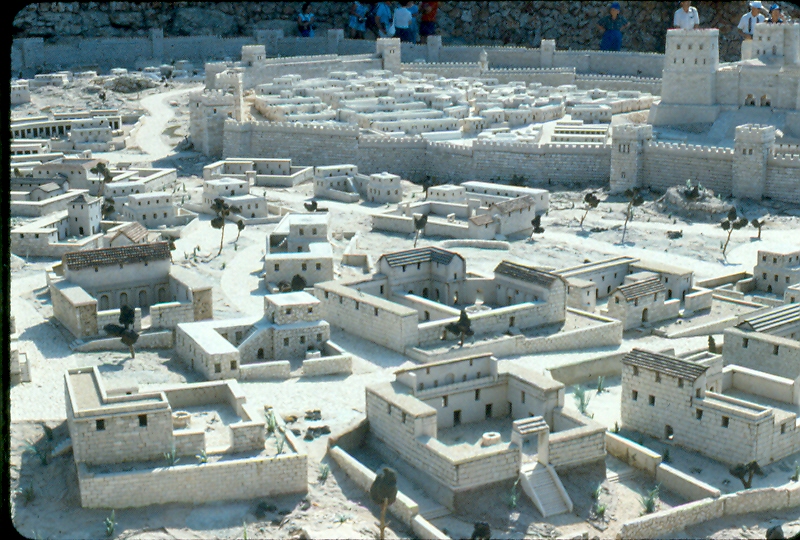 Heord’s Palace, tower of David, Fortress
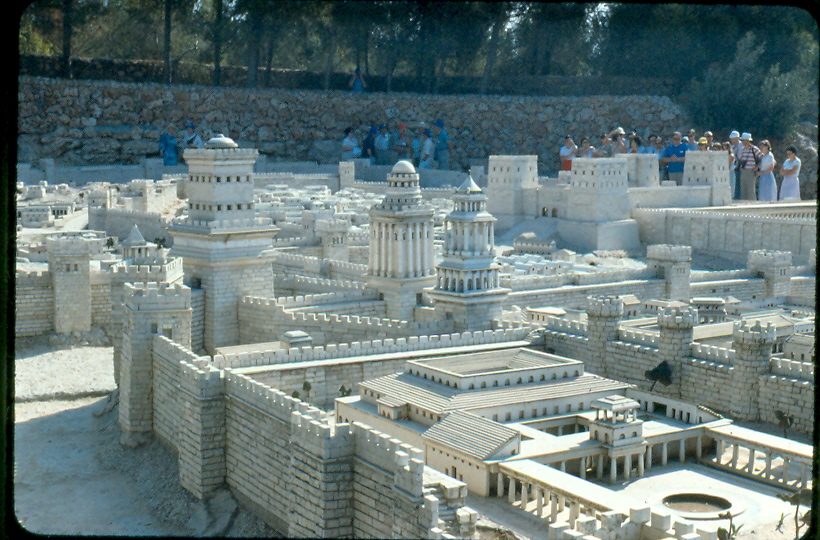 Herod’s Palace
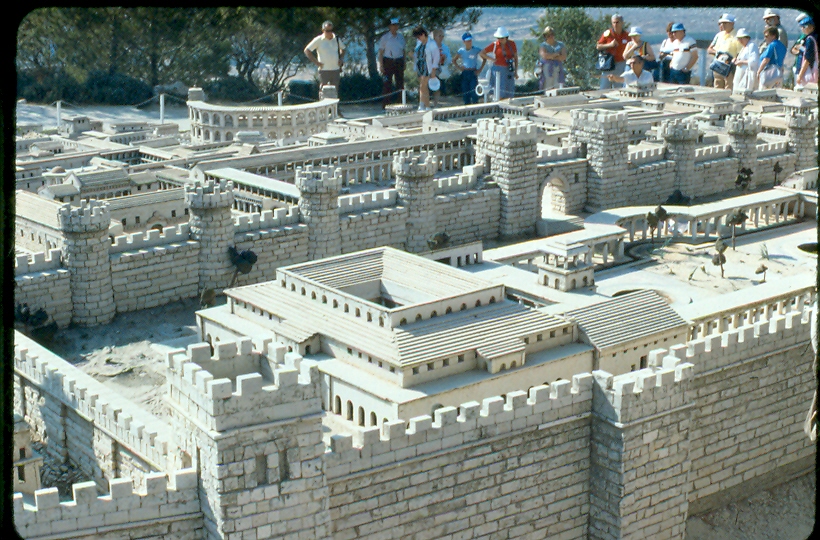 Fortress and Temple
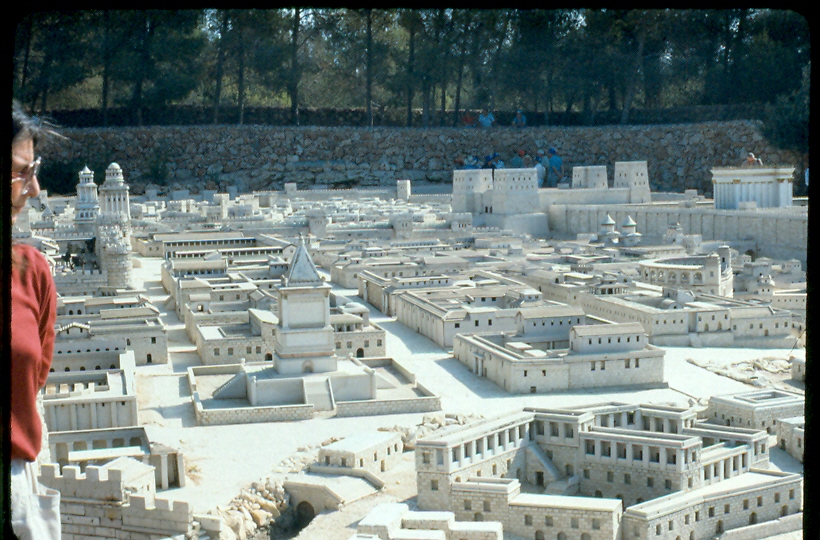 Up toward the Temple
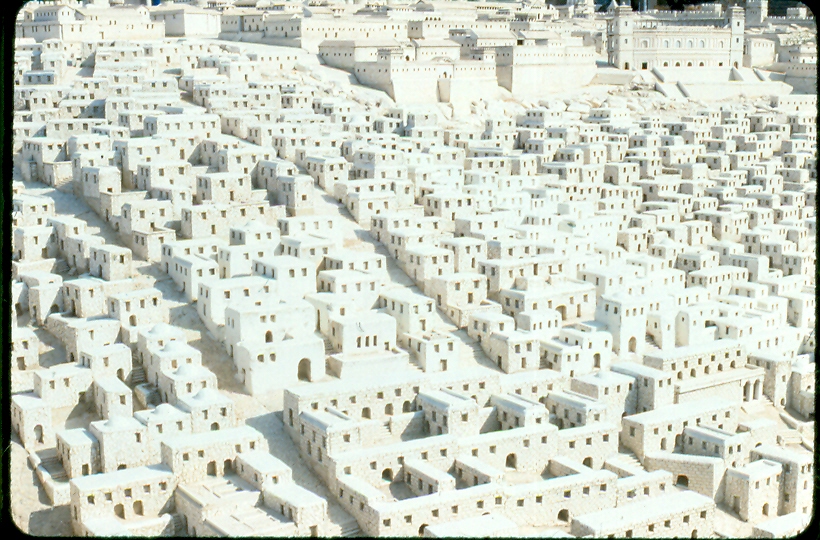 Holder Gate, water system to Pool of Saloam
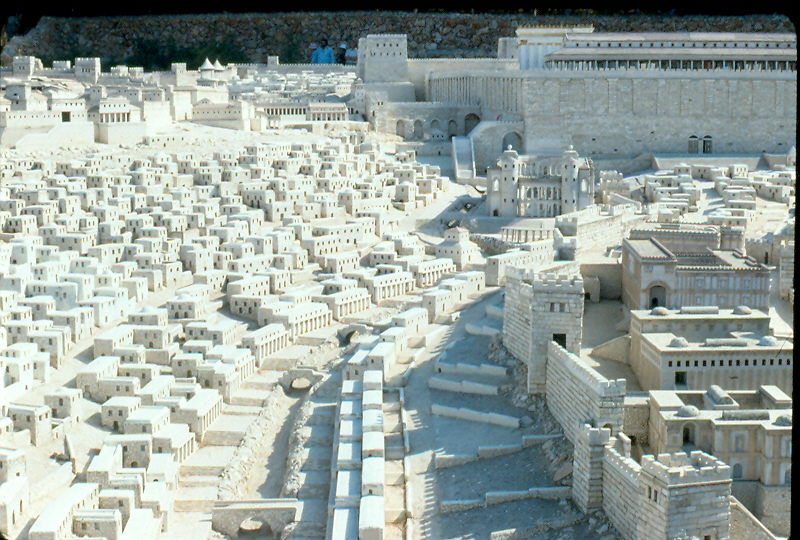 Pool of Siloam – John 9 – Blind healed
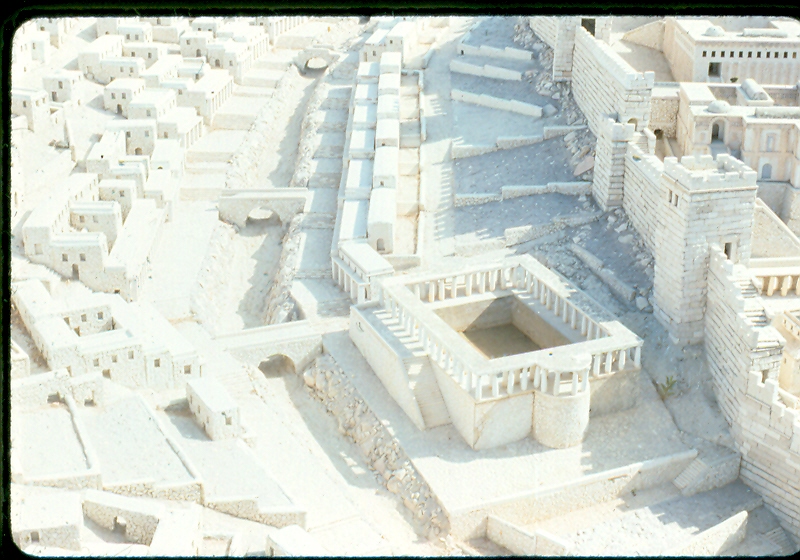 Holder Gates, Herod’s overlook
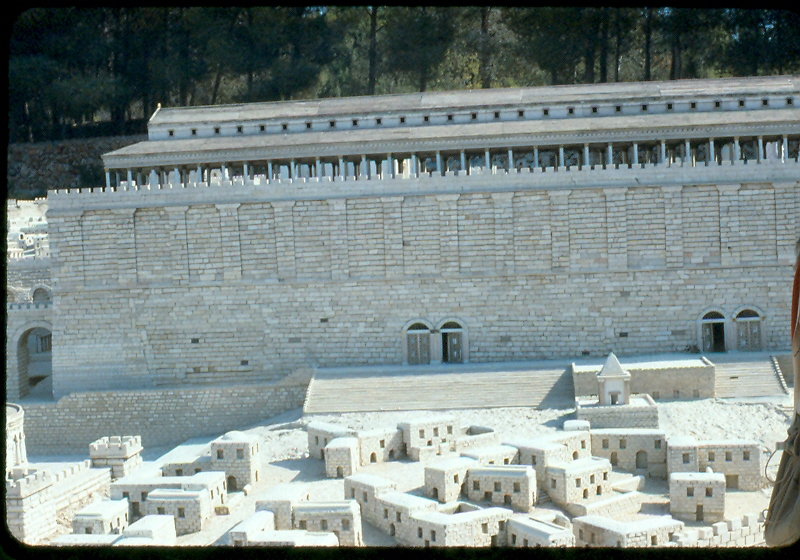 Holder Gates, Herod’s overlook
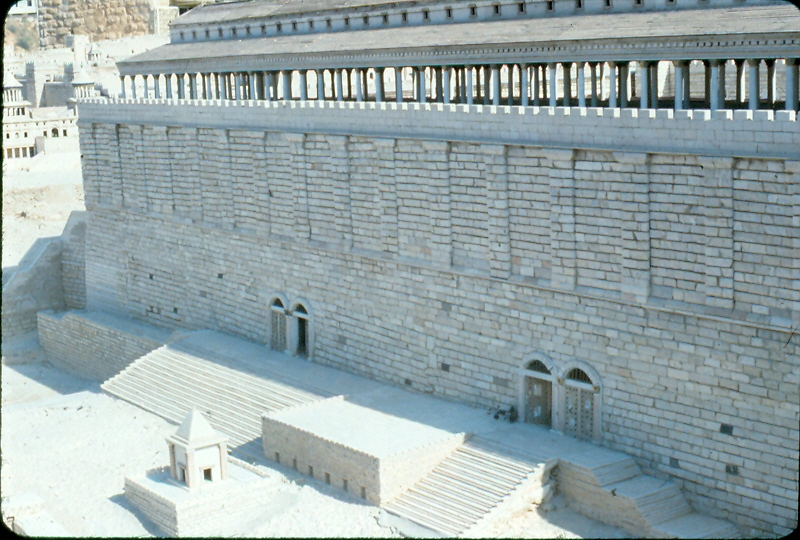 Temple – Court of the Gentiles
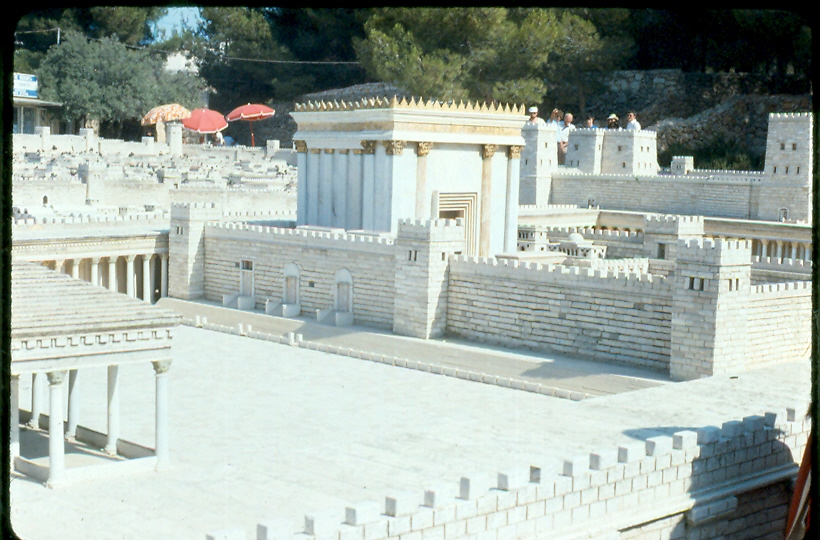 Temple (2nd Temple)
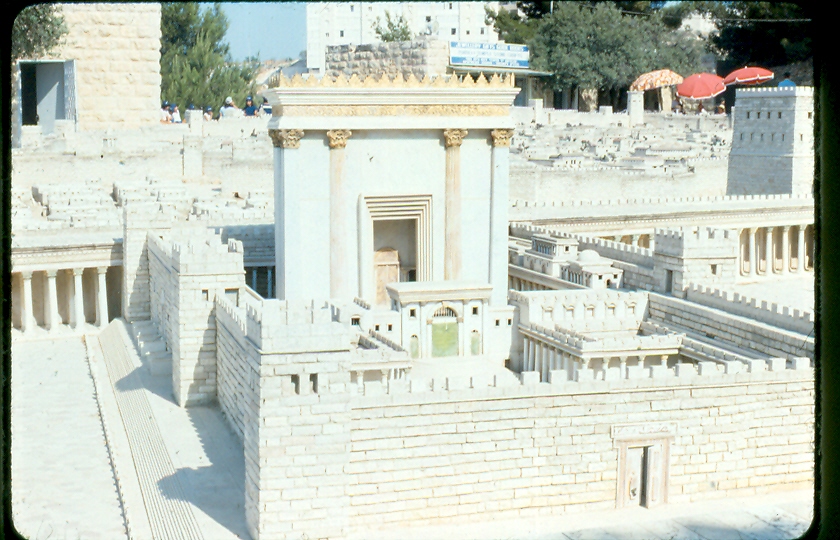 Golden Gate / Gate Beautiful
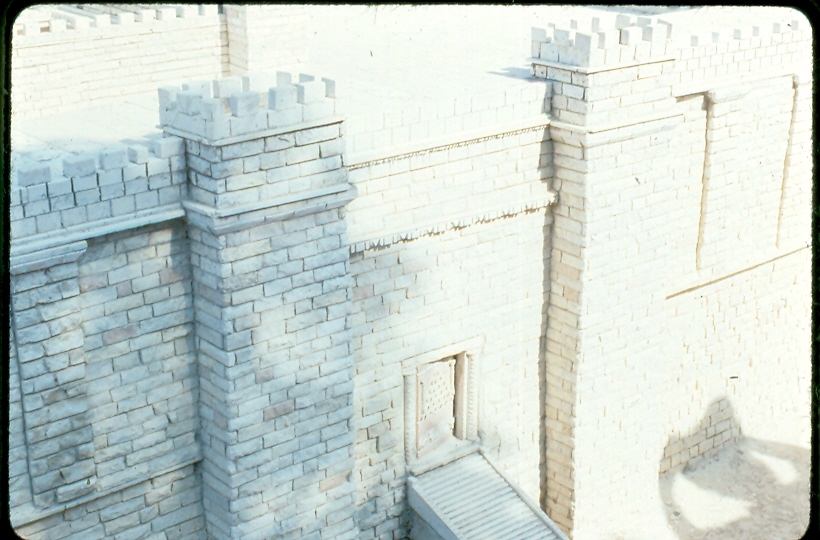 Antonio Fortress (Pilate’s Praetorium)
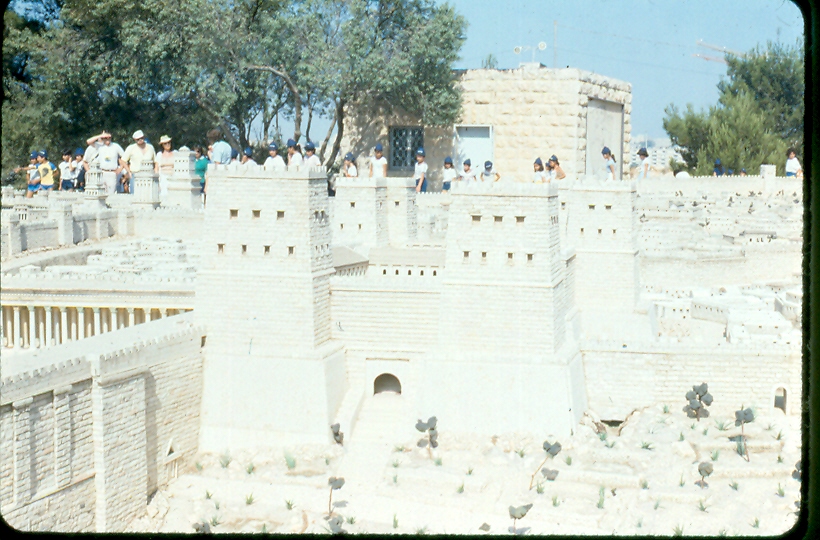 Pool of Bethesda / Fortress / Temple / Herod’s Porch
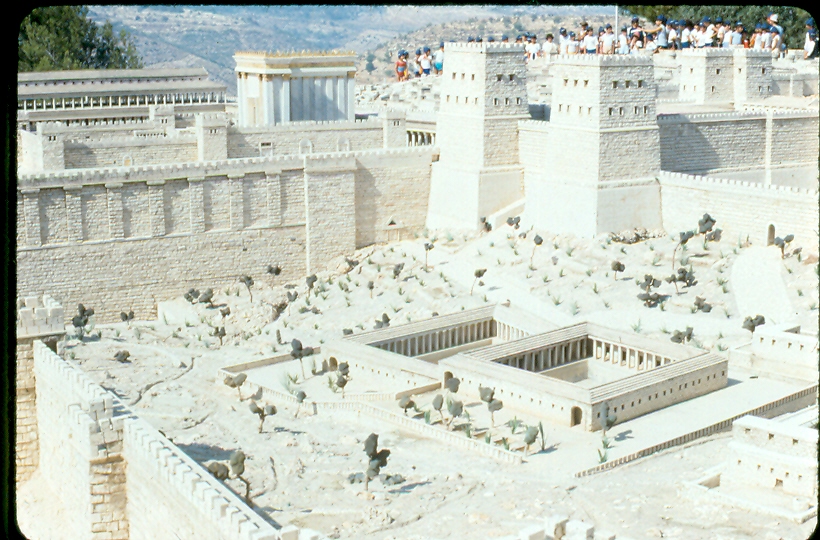 Fortress / Temple / Herod’s Porch
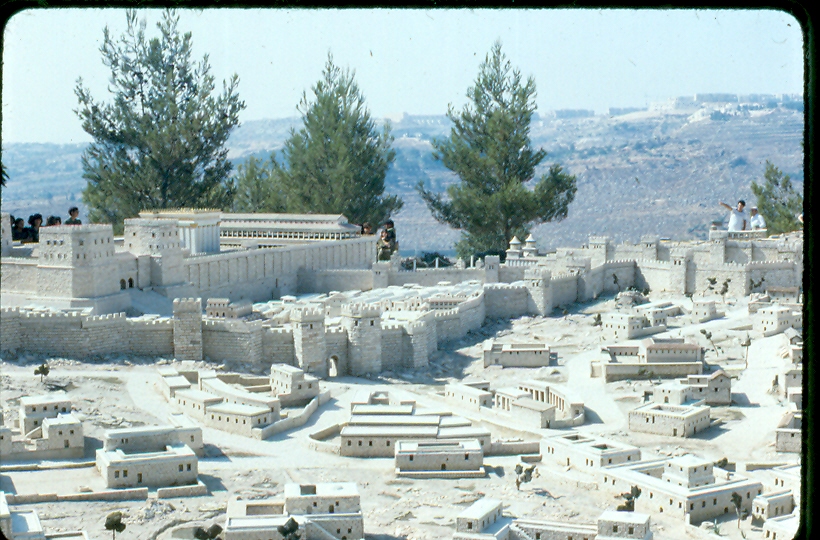 General View of Jerusalem
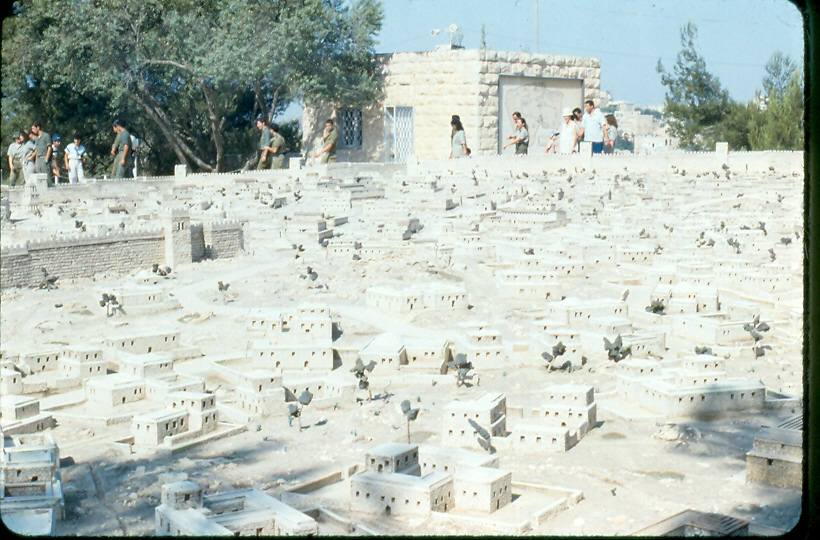 Games / Racetrack
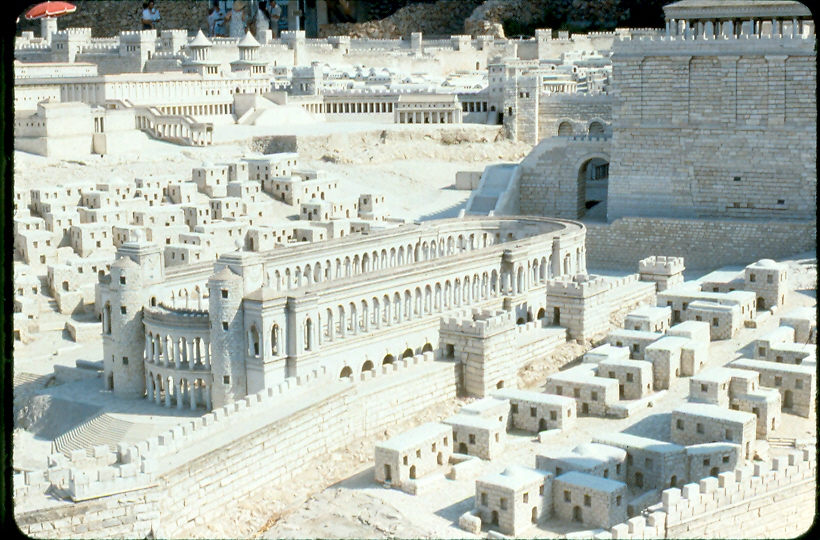 Damascus Gate / 2 walls
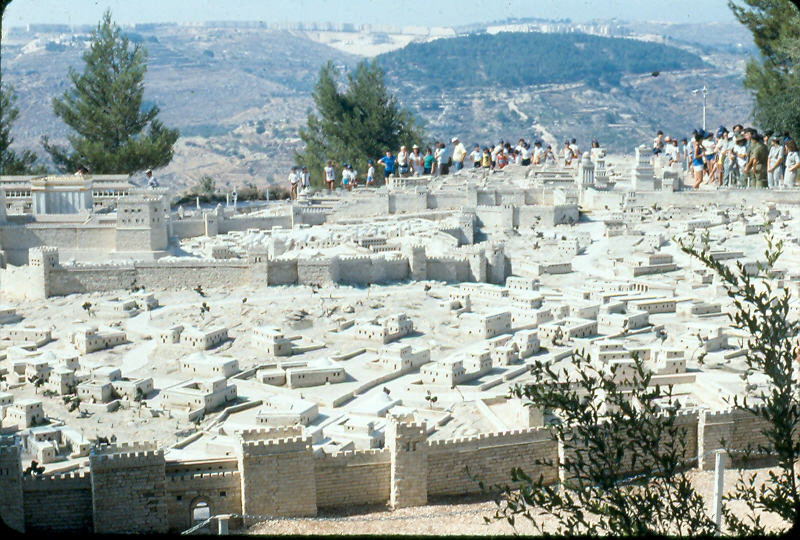 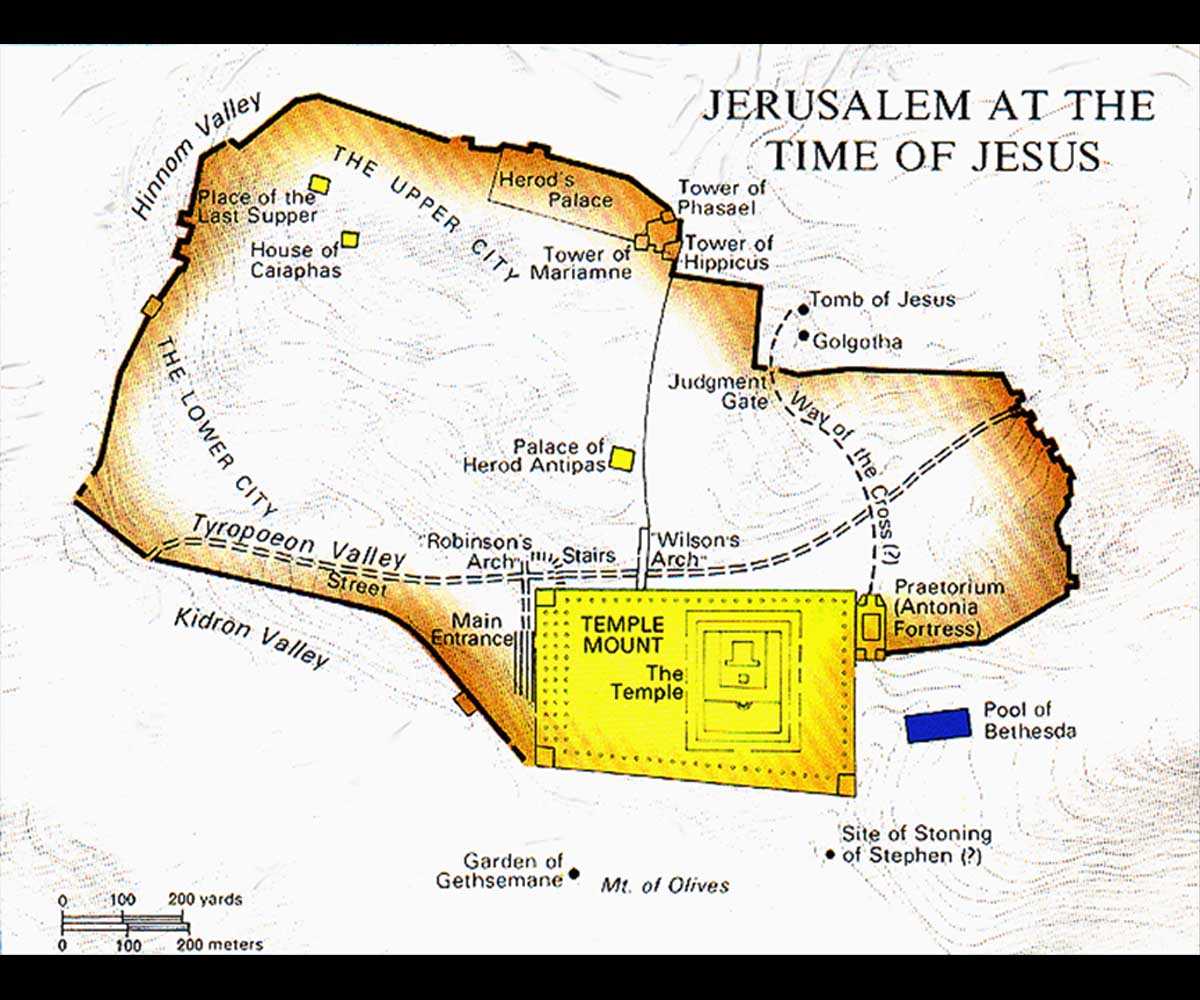 Map of Jerusalem